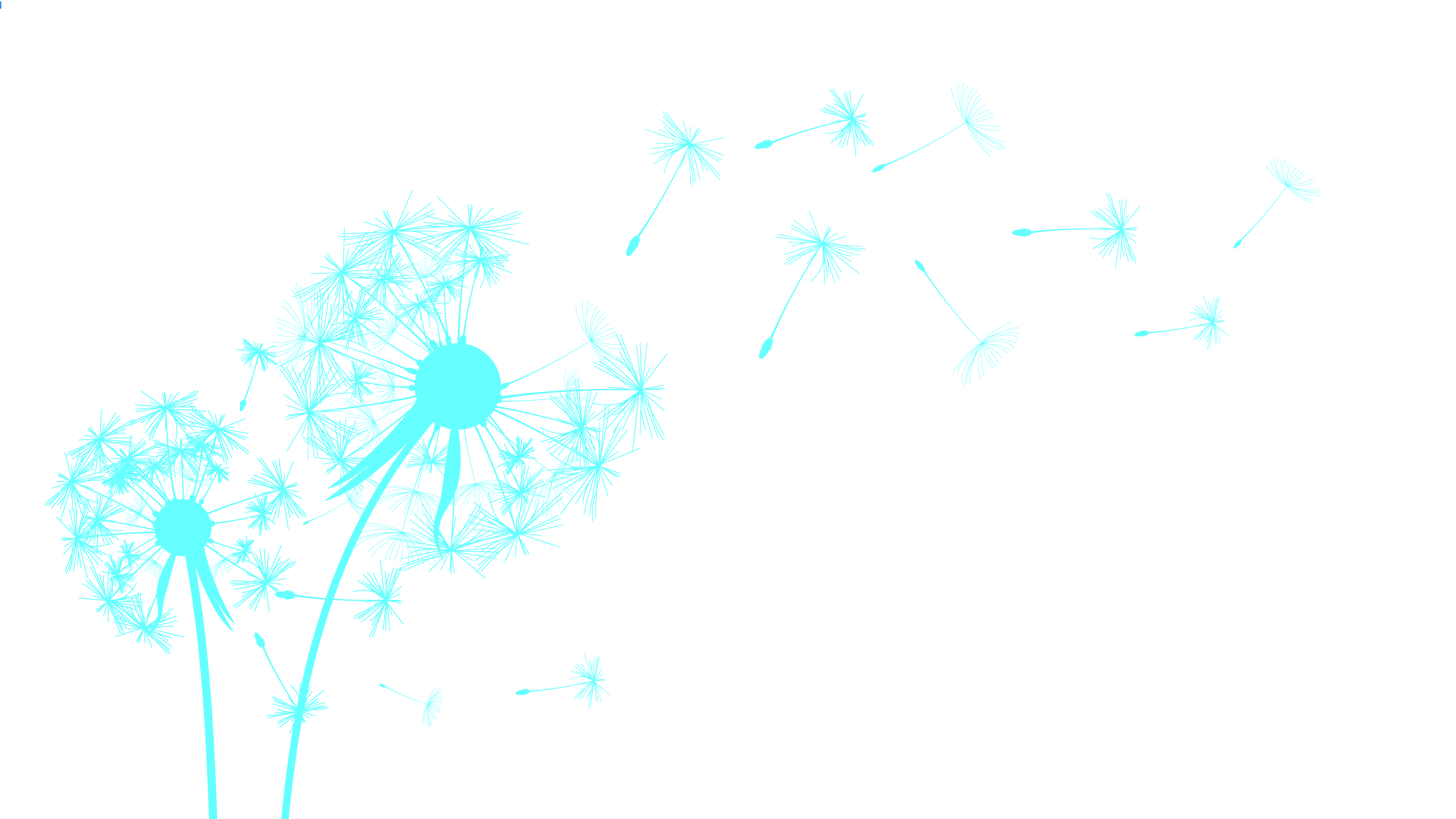 Environmental Sensitivity Mapping
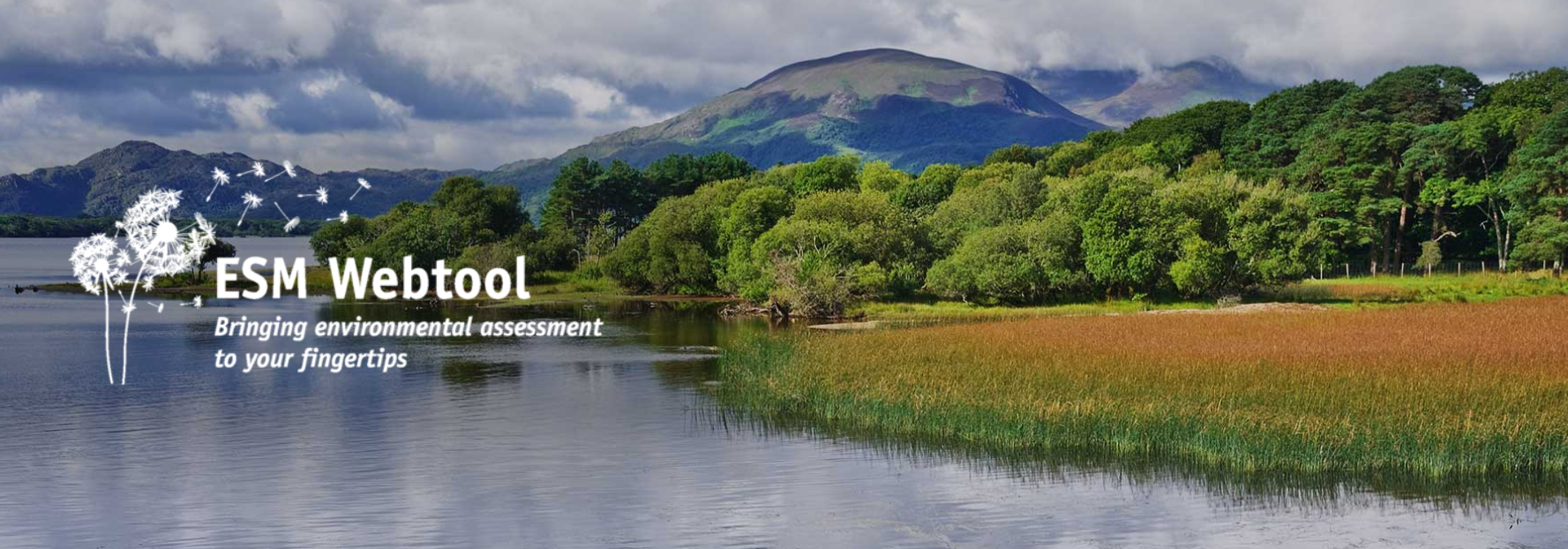 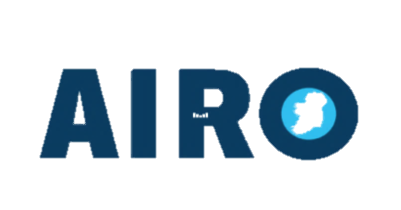 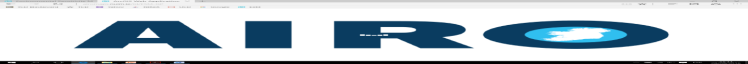 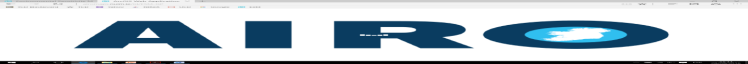 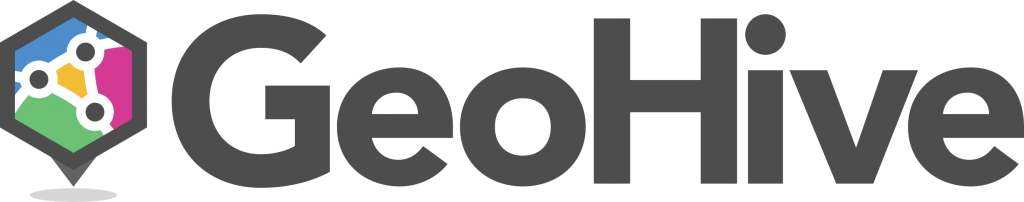 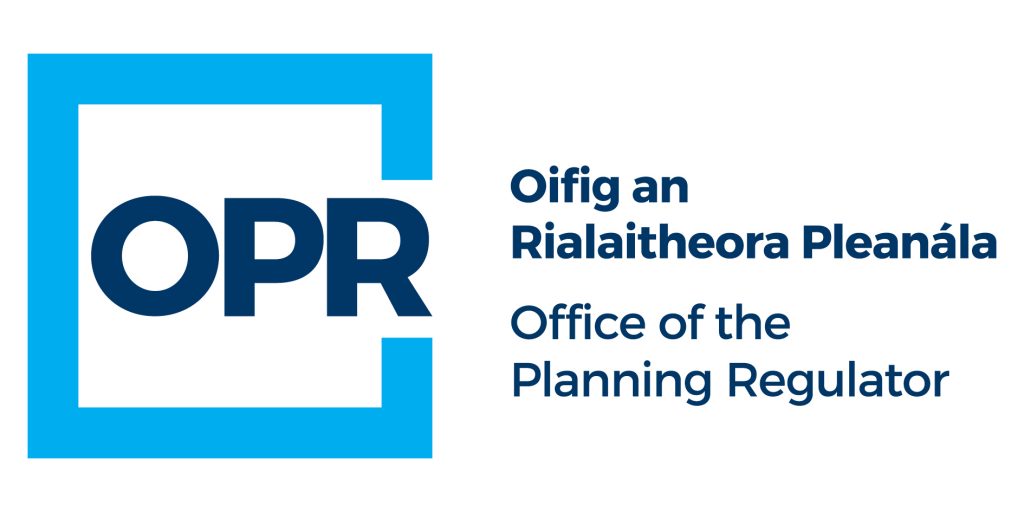 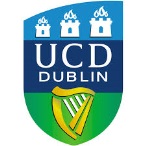 Assoc. Profesor Ainhoa González 
Project PI, School of Geography, University College Dublin
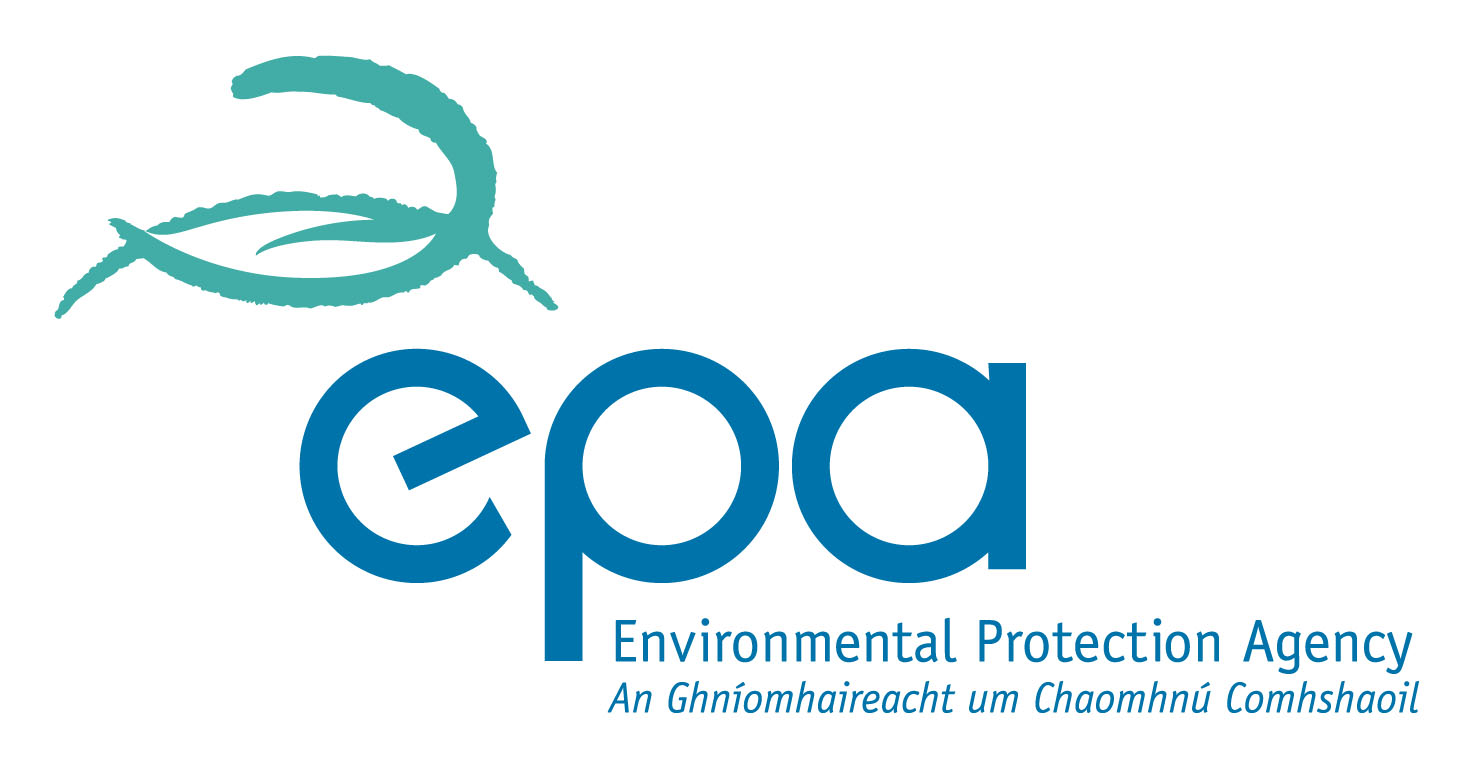 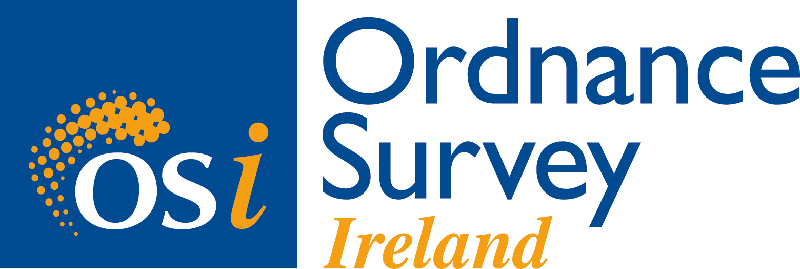 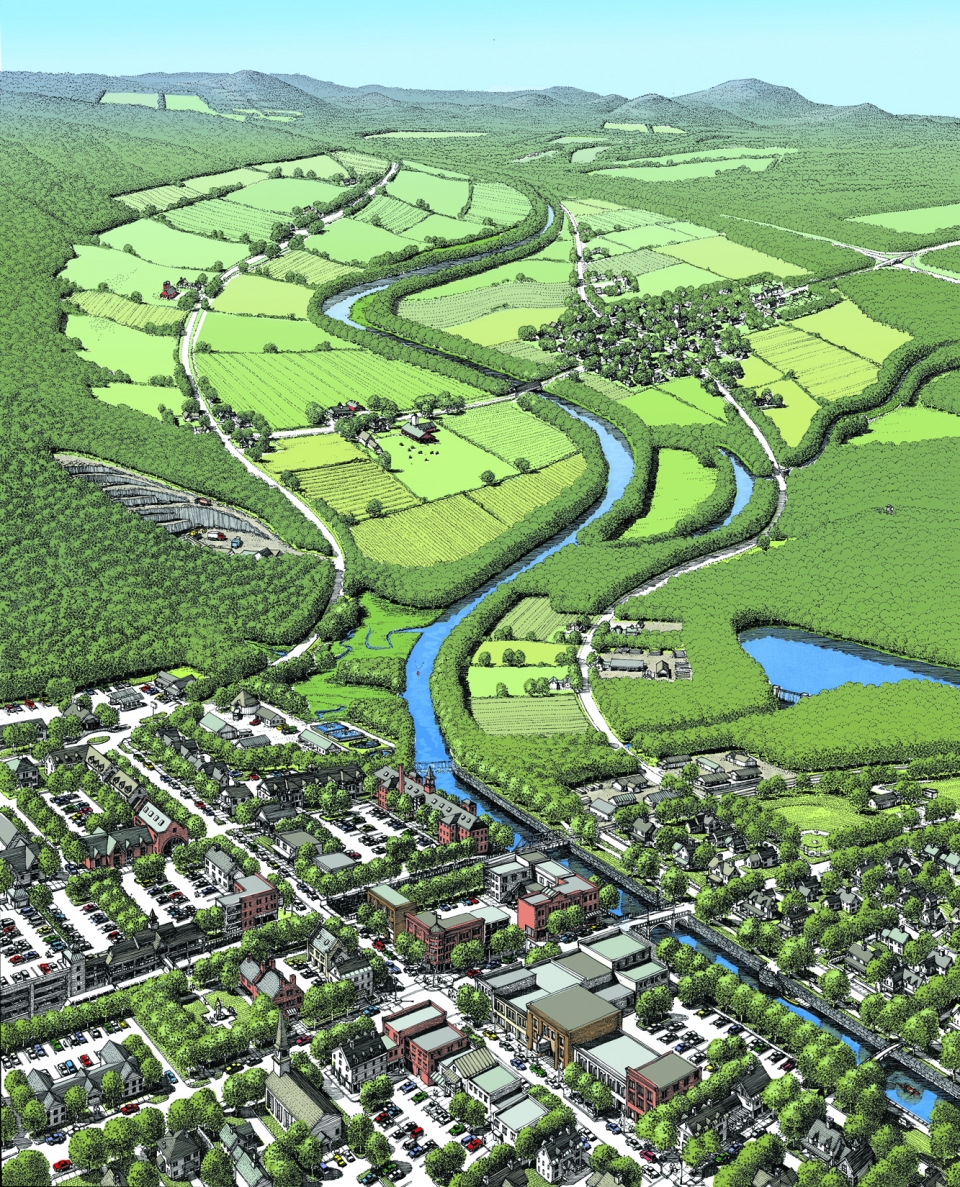 SEA and Spatial Planning
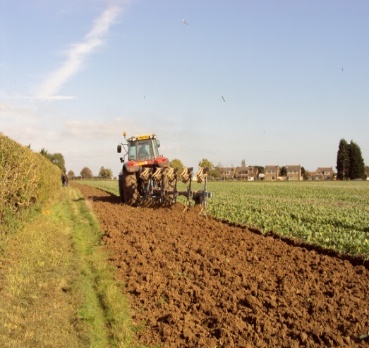 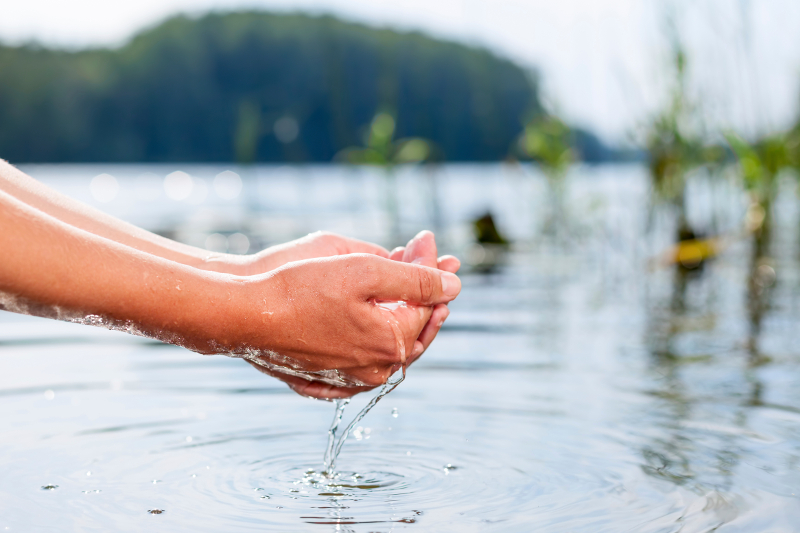 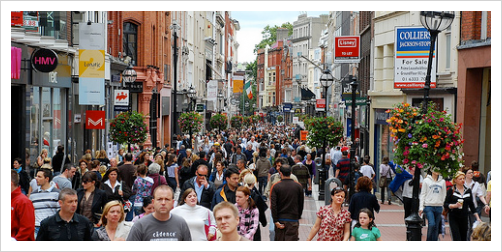 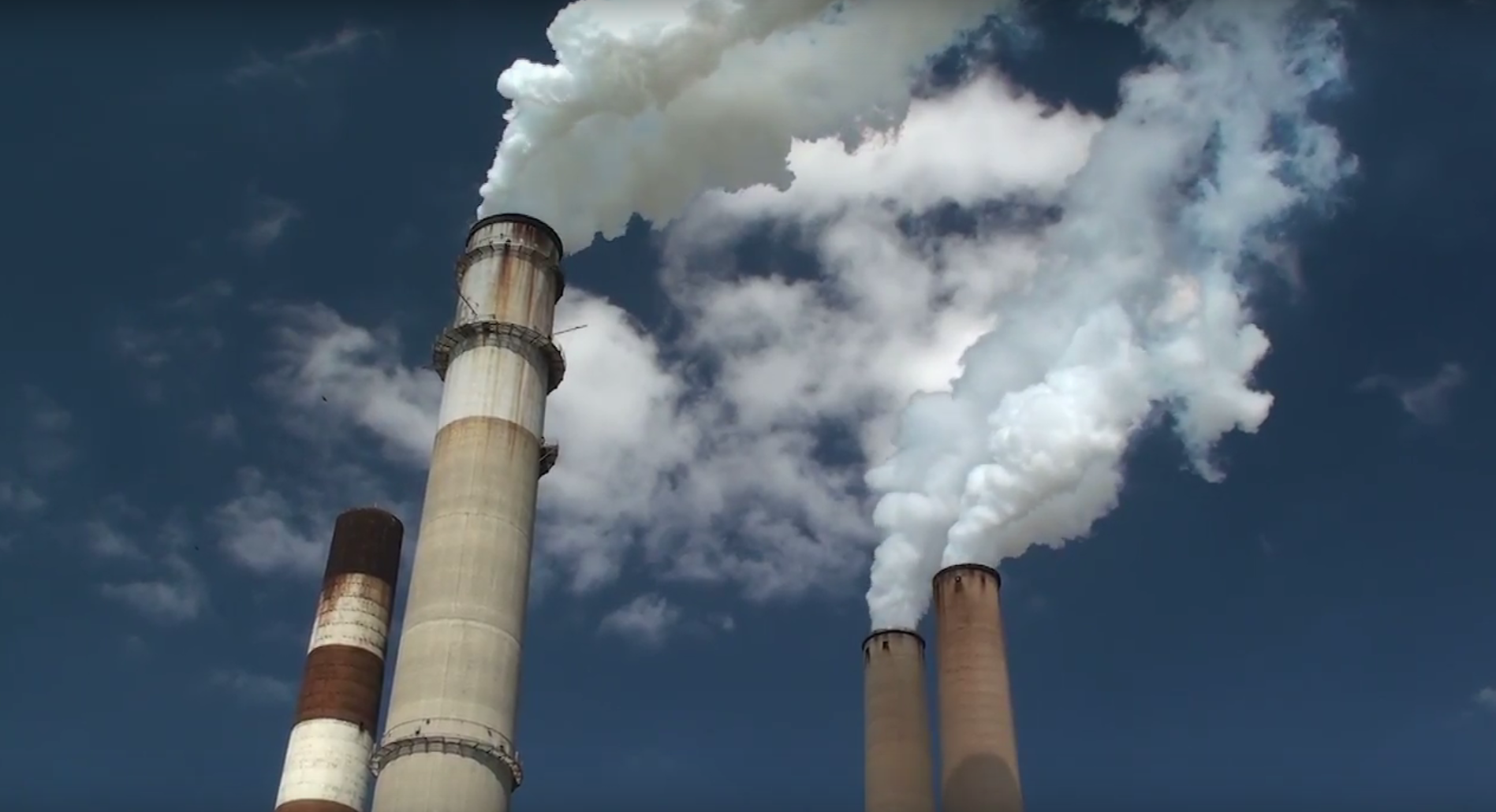 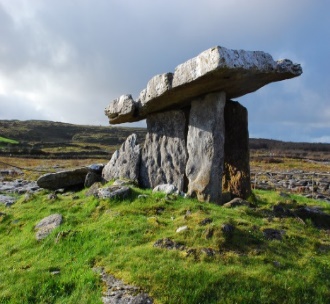 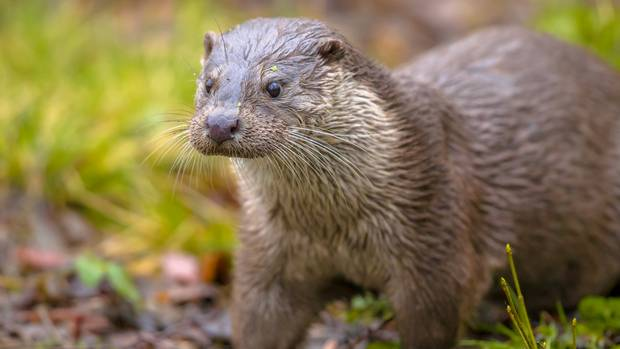 Multiple considerations, 
spatial implications, consultation
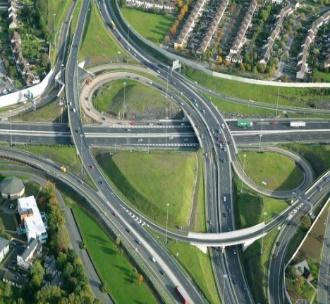 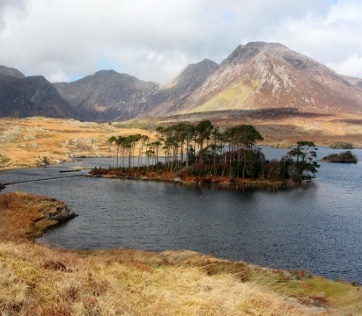 Population and human health
Biodiversity, flora, fauna
Air and climate
Soils and geology
Water
Landscape
Cultural heritage
Material assets
Inter-relationships
Spatial evidence-base for SEA and planning decisions
 Assessment consistency and transparency
 Intrinsic environmental conditions > susceptible to change
 Early-warning of potential land-use conflicts
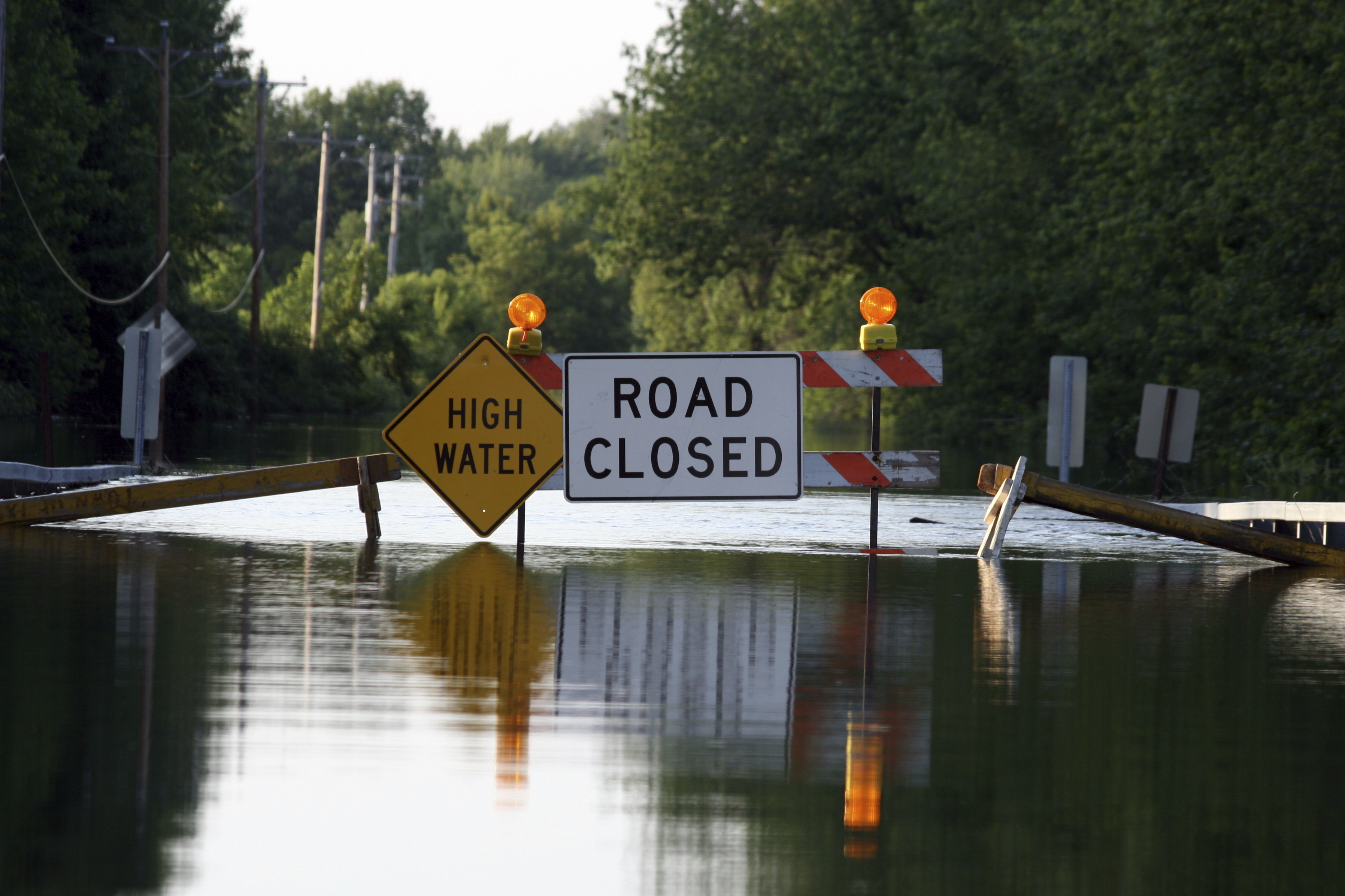 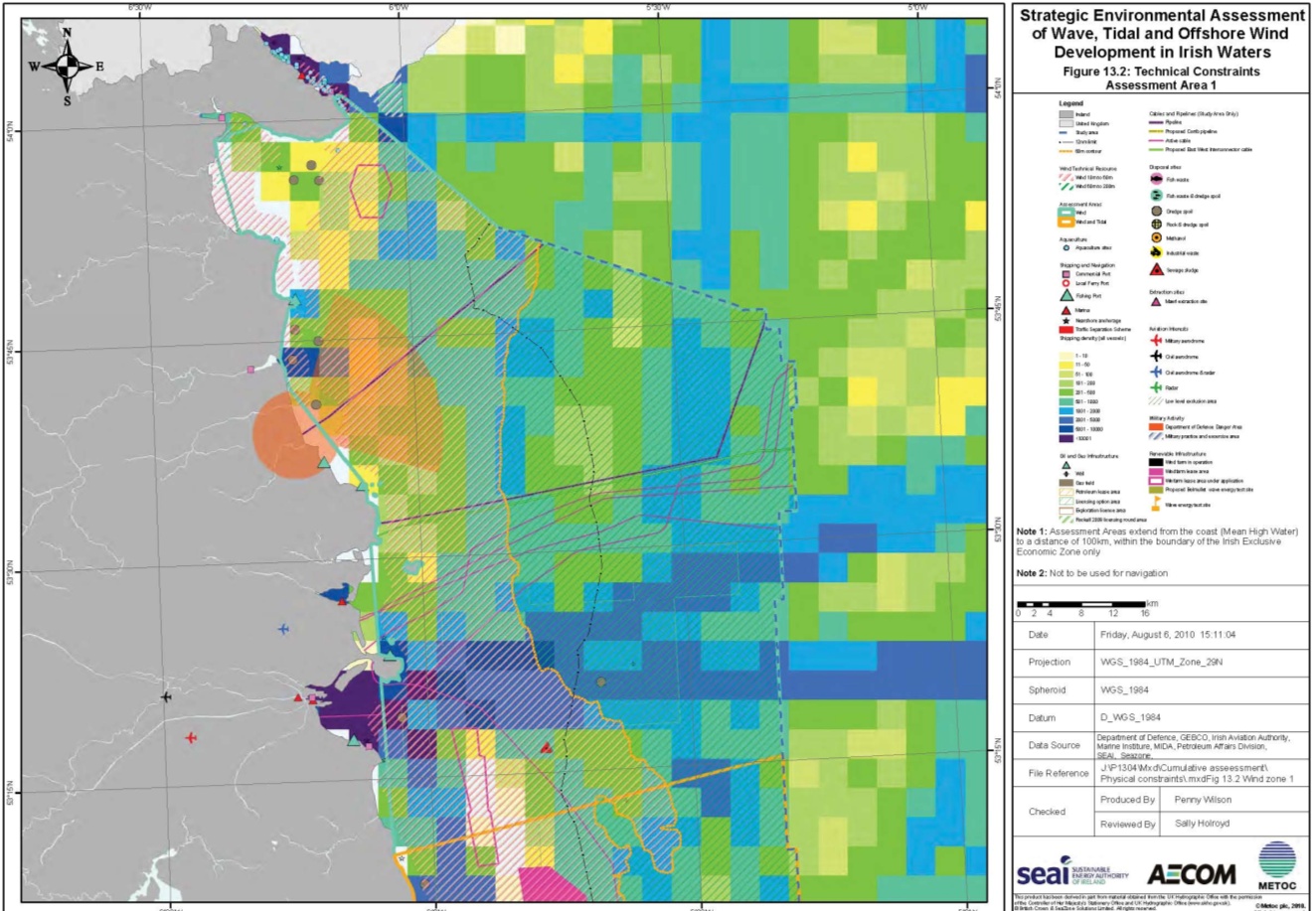 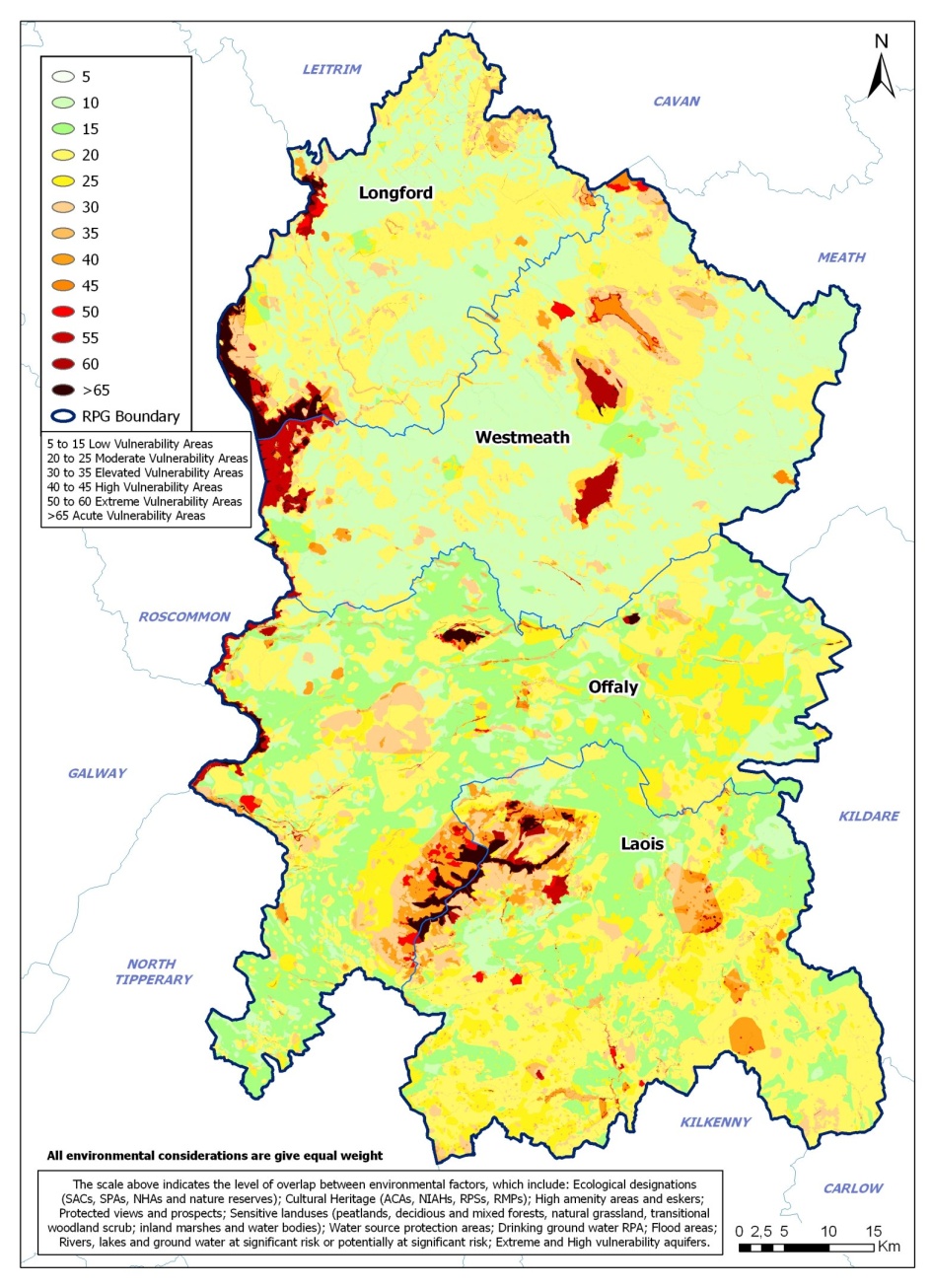 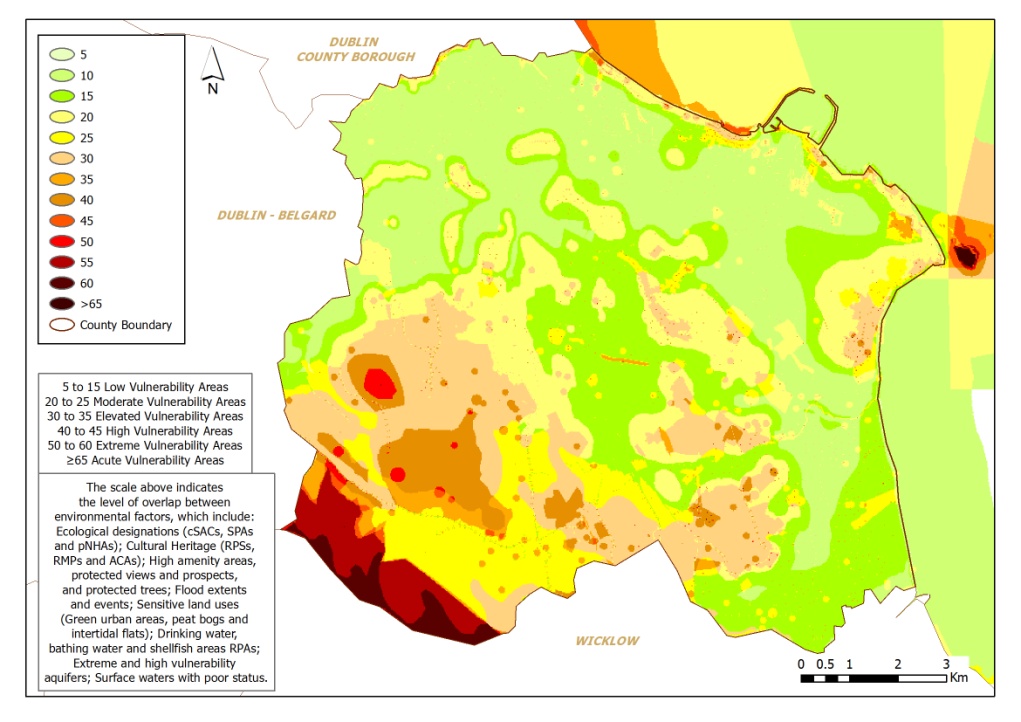 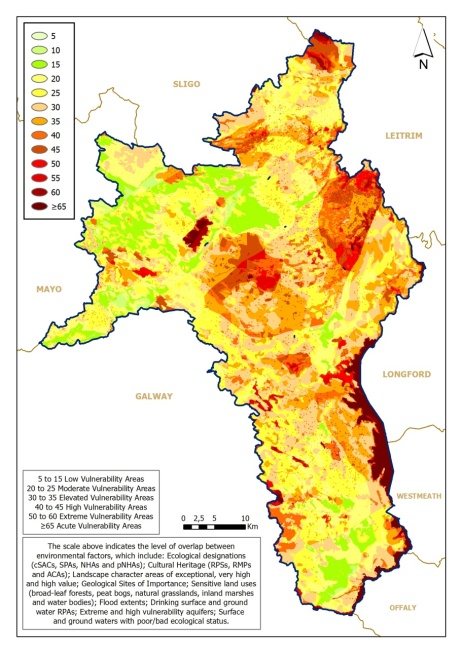 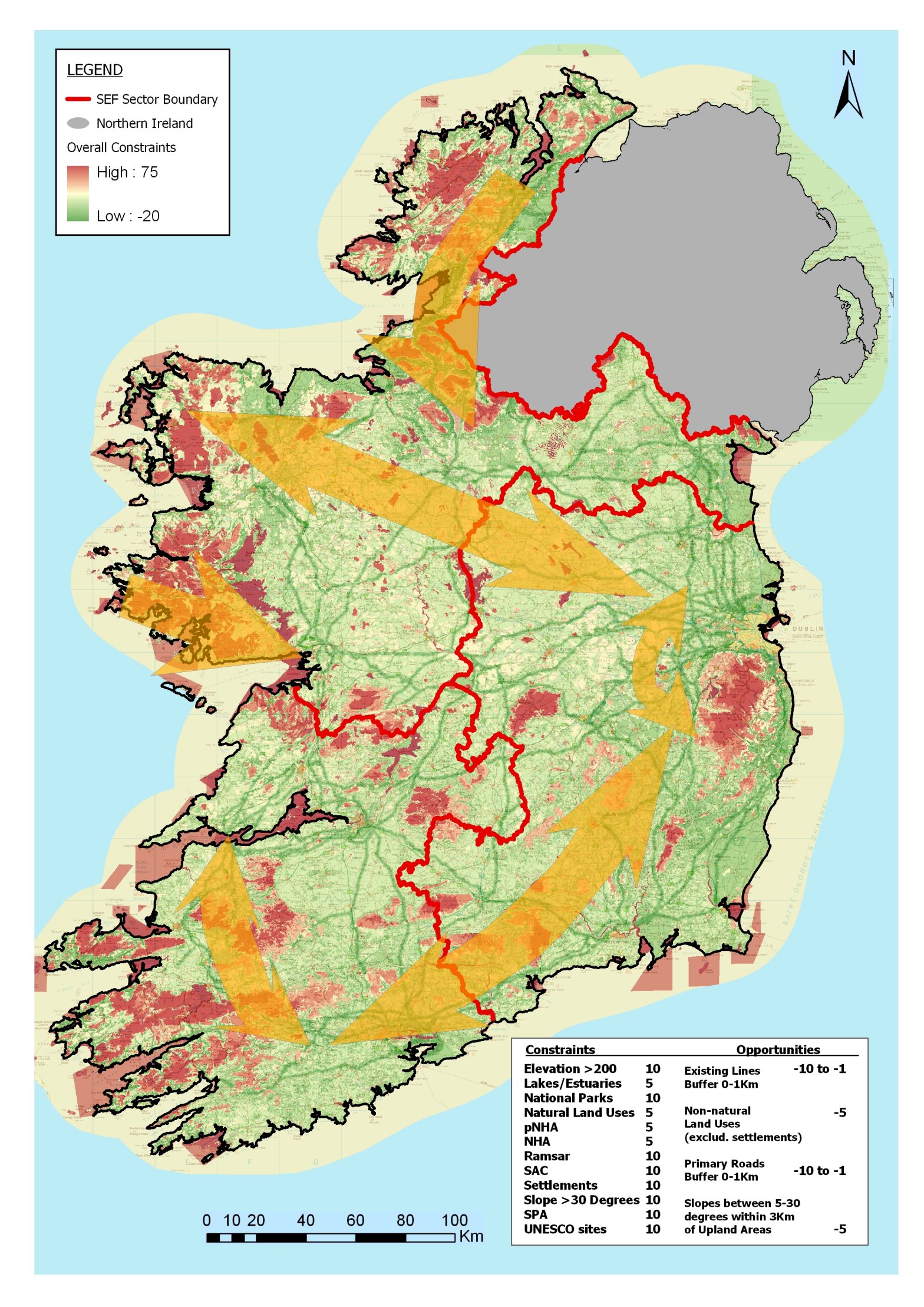 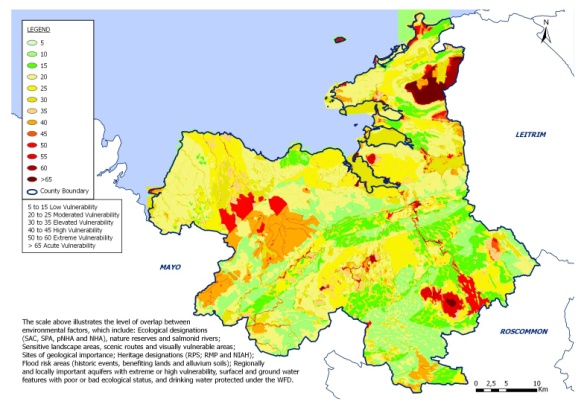 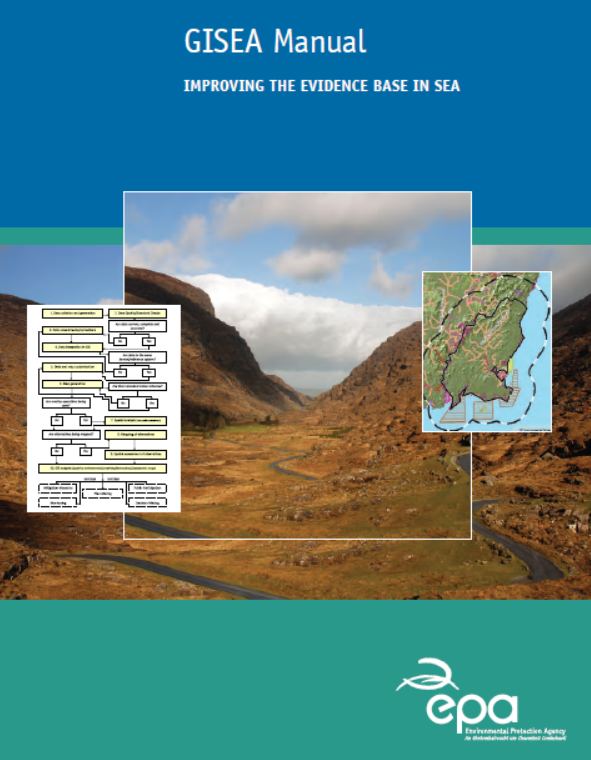 GIS for SEA Manual - EPA
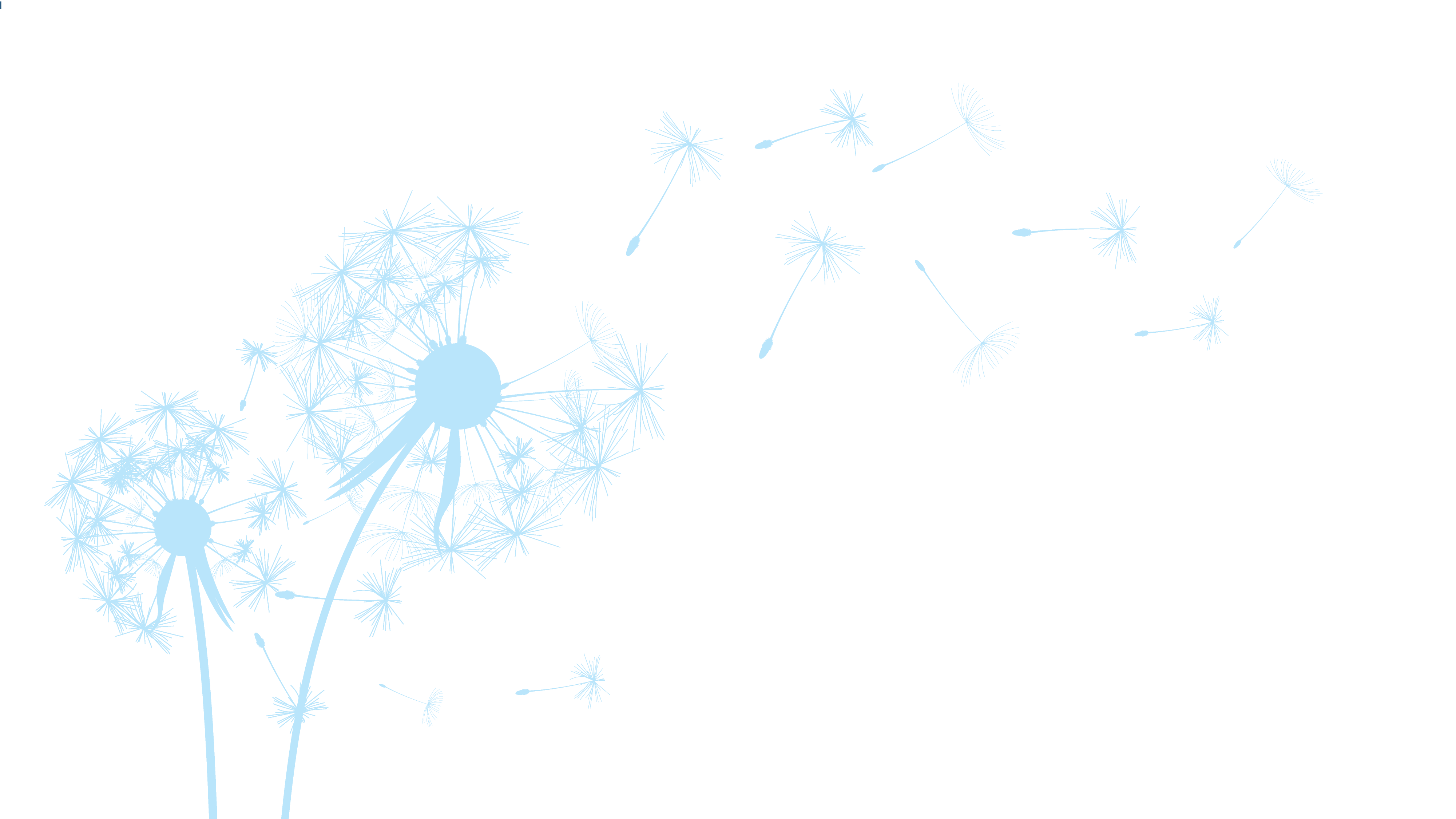 Data Viewer
Access, Visualisation, Discovery
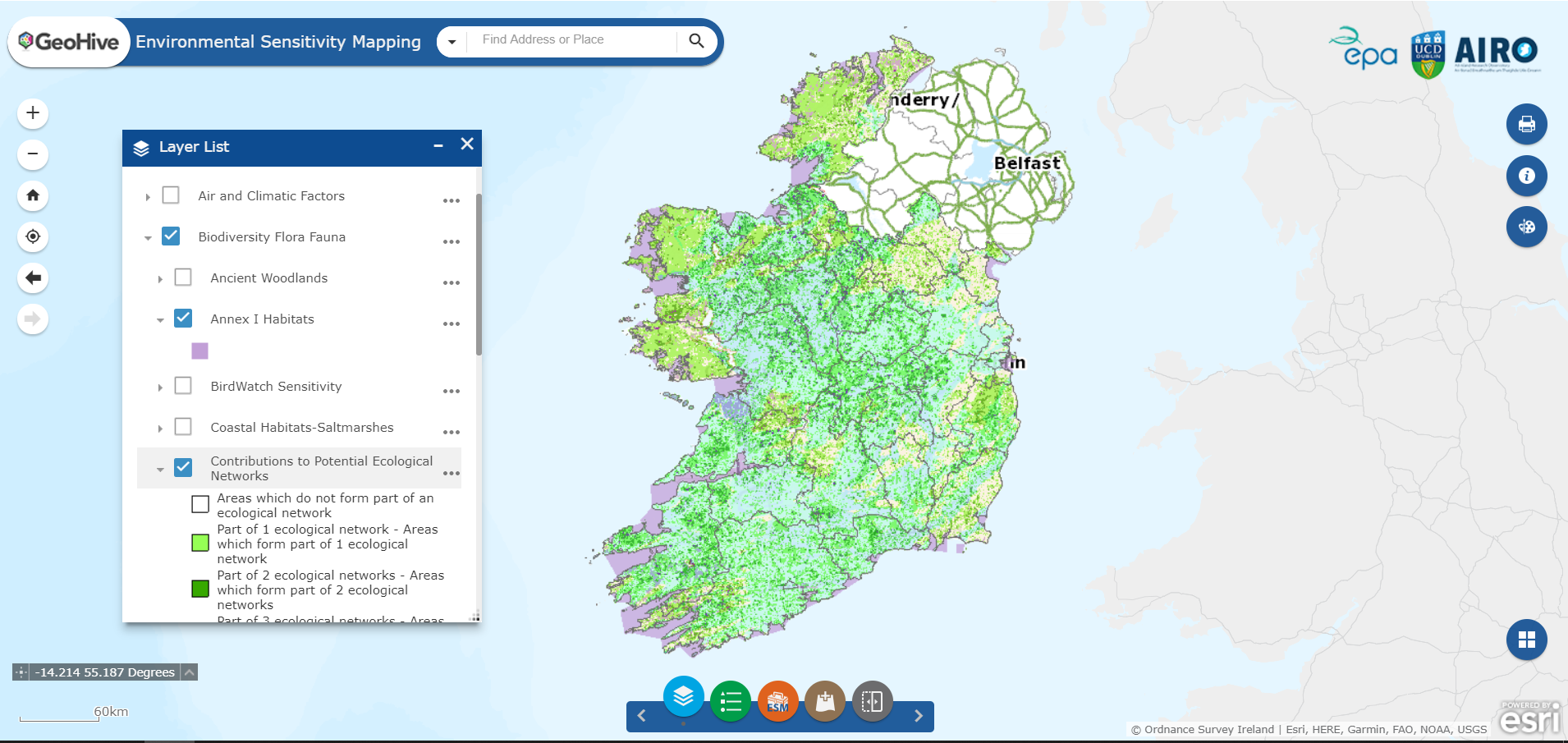 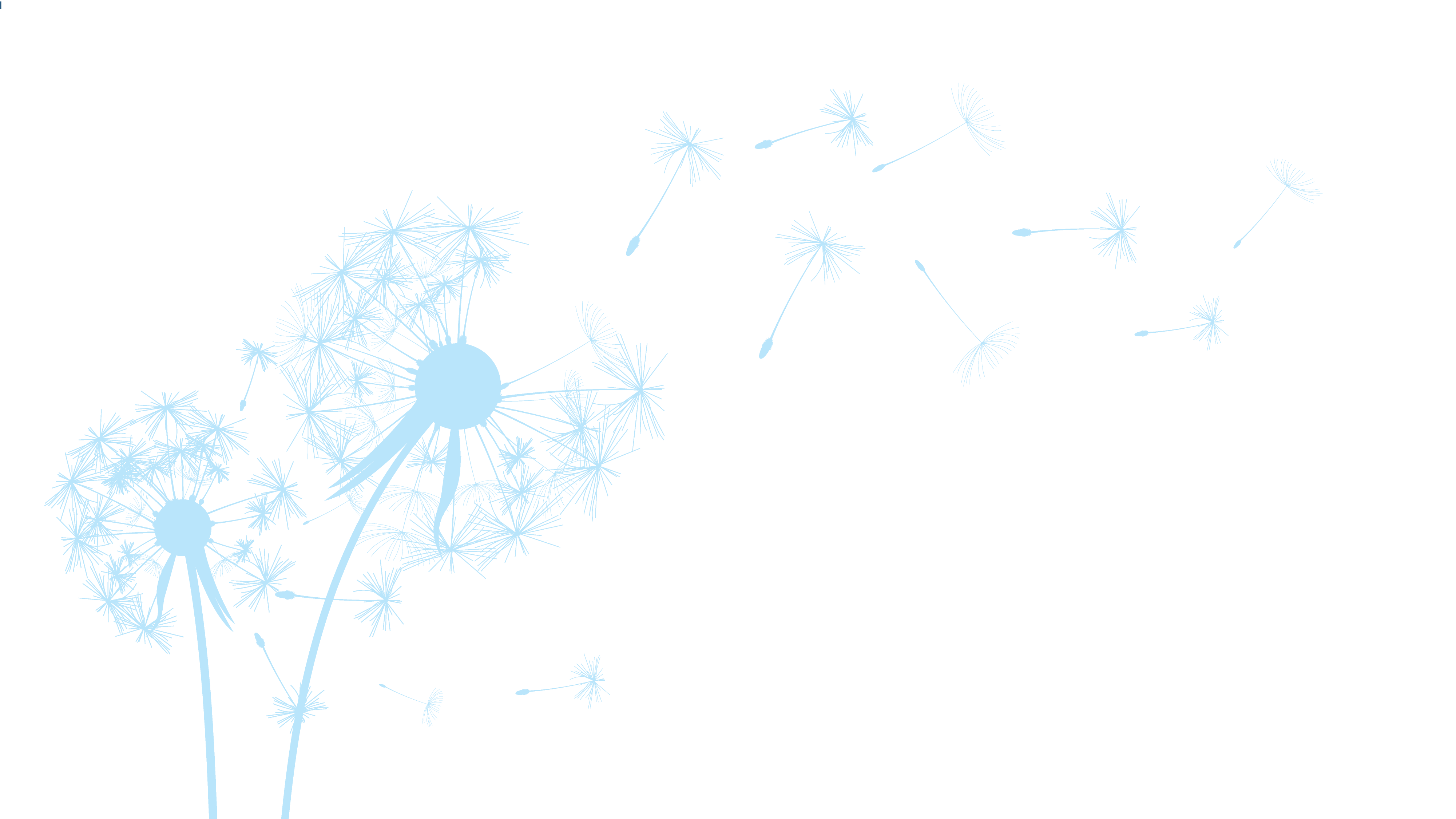 Over 130 SEA-relevant 
Geospatial datasets
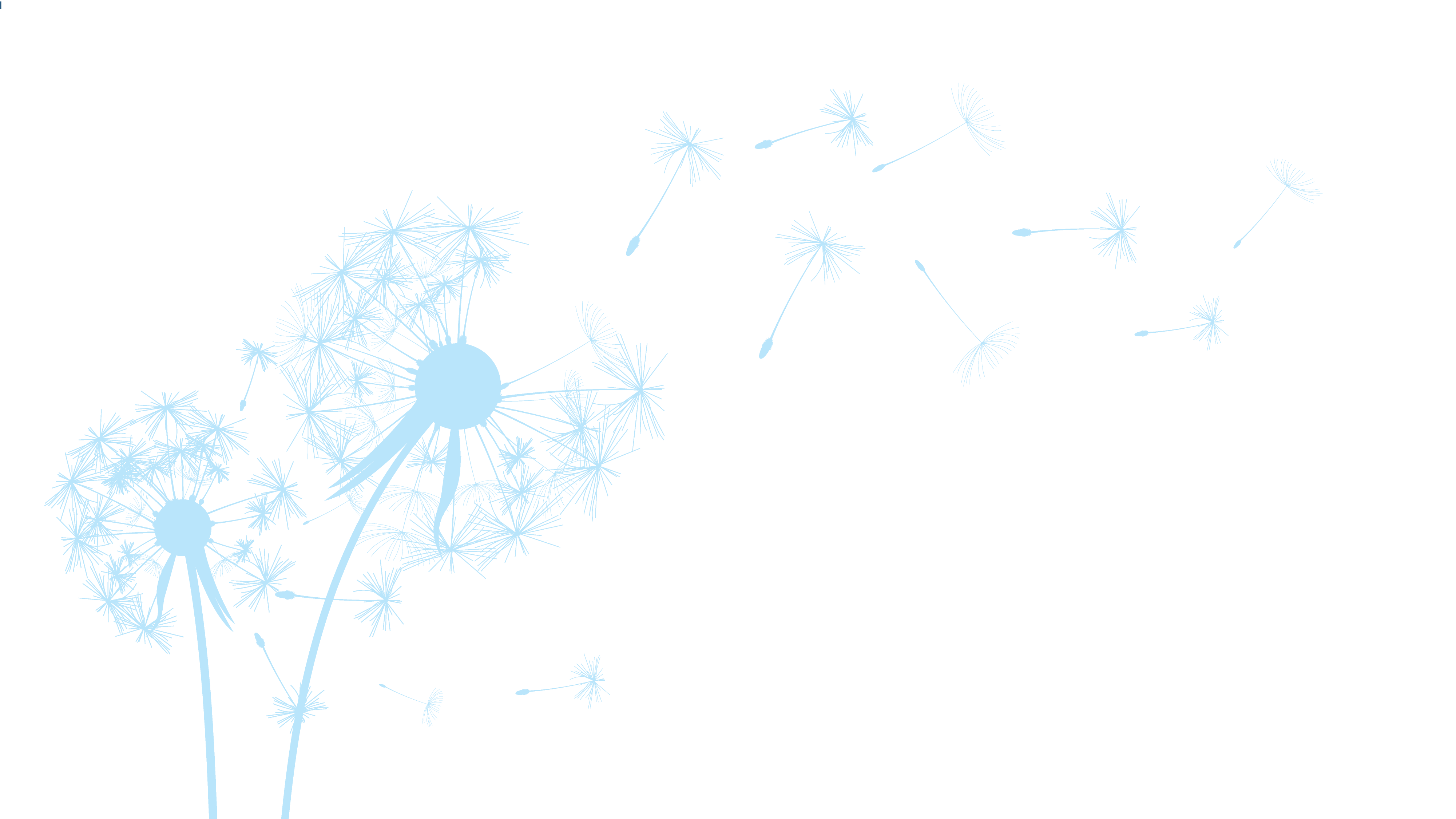 Data Viewer
Access, Visualisation, Discovery
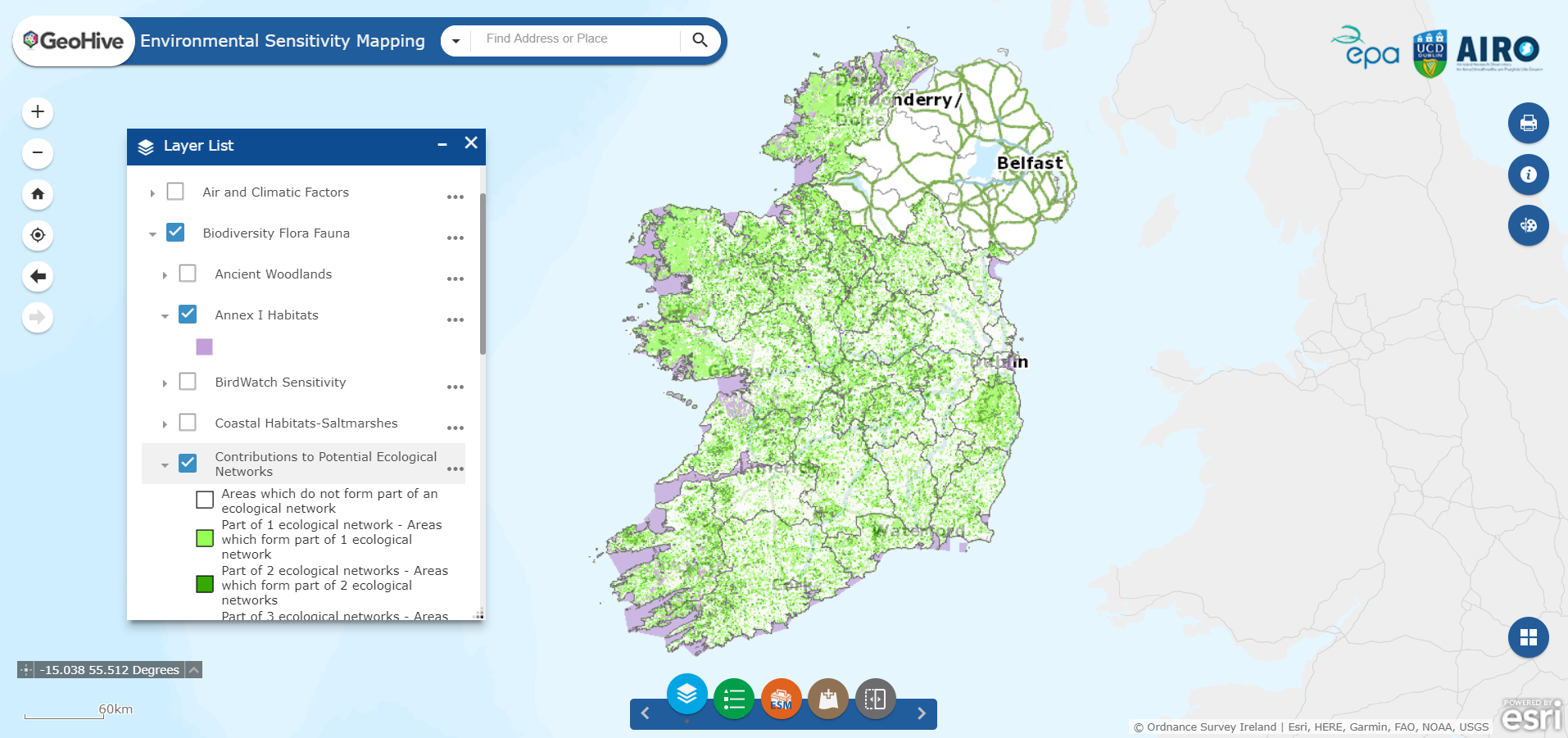 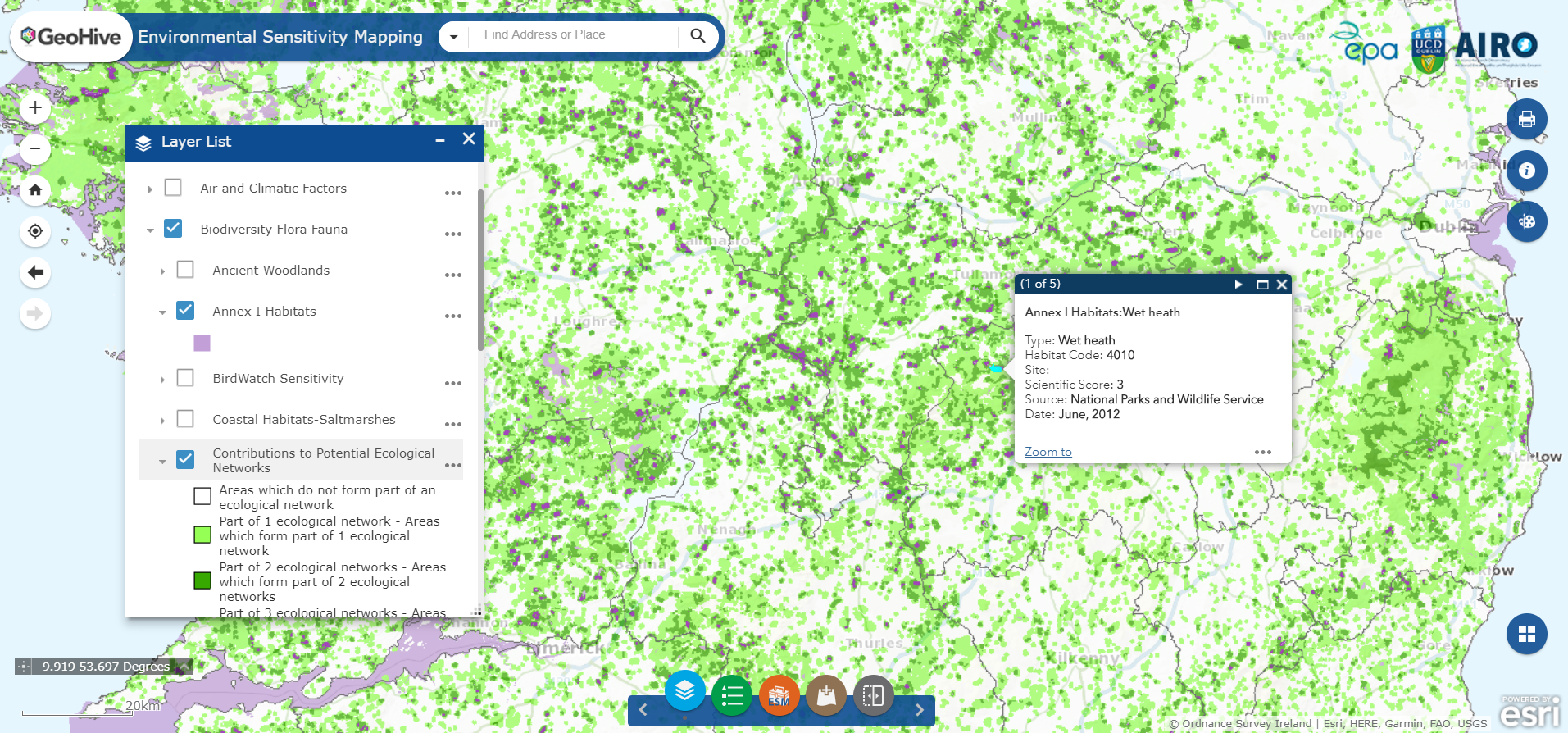 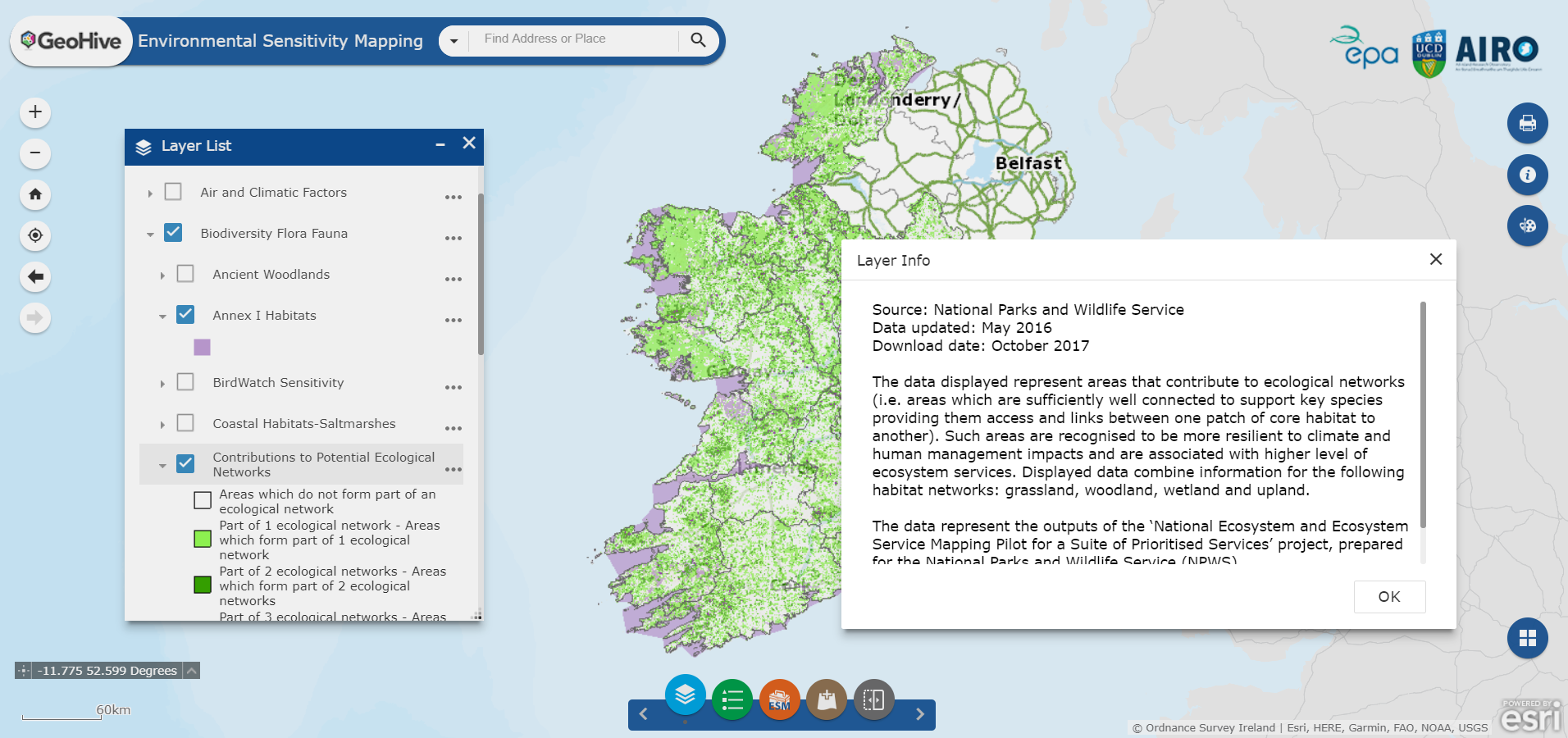 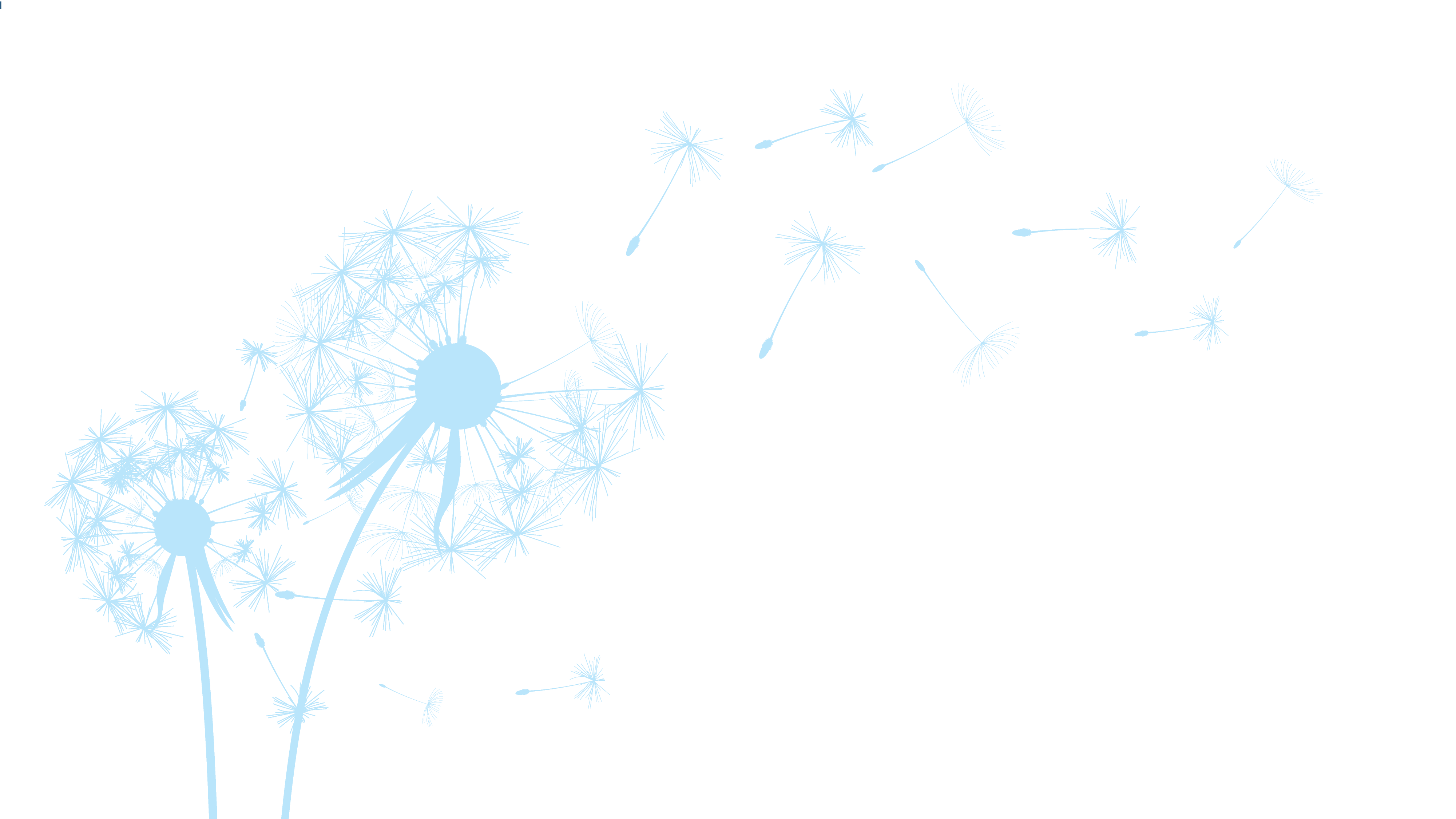 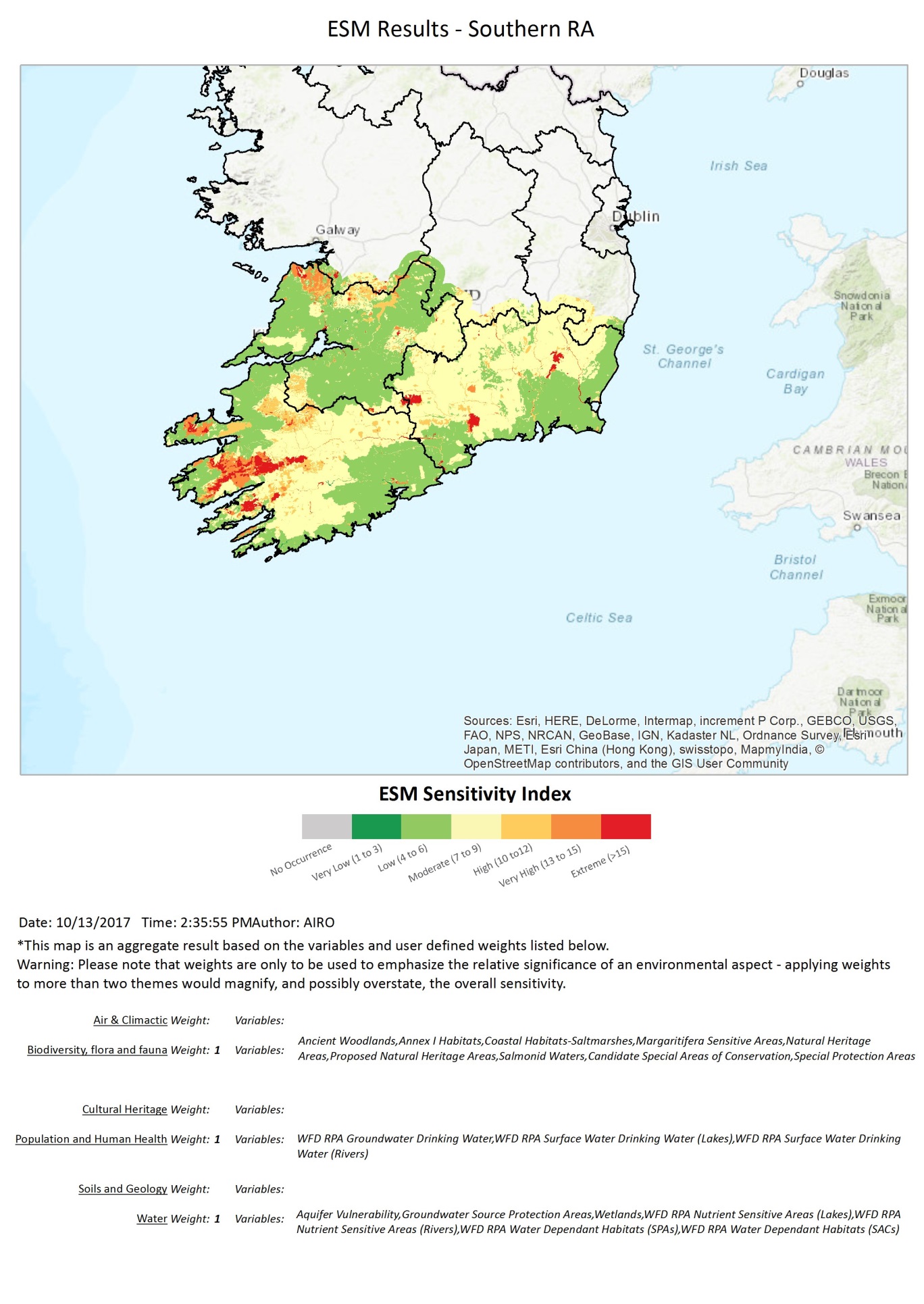 A
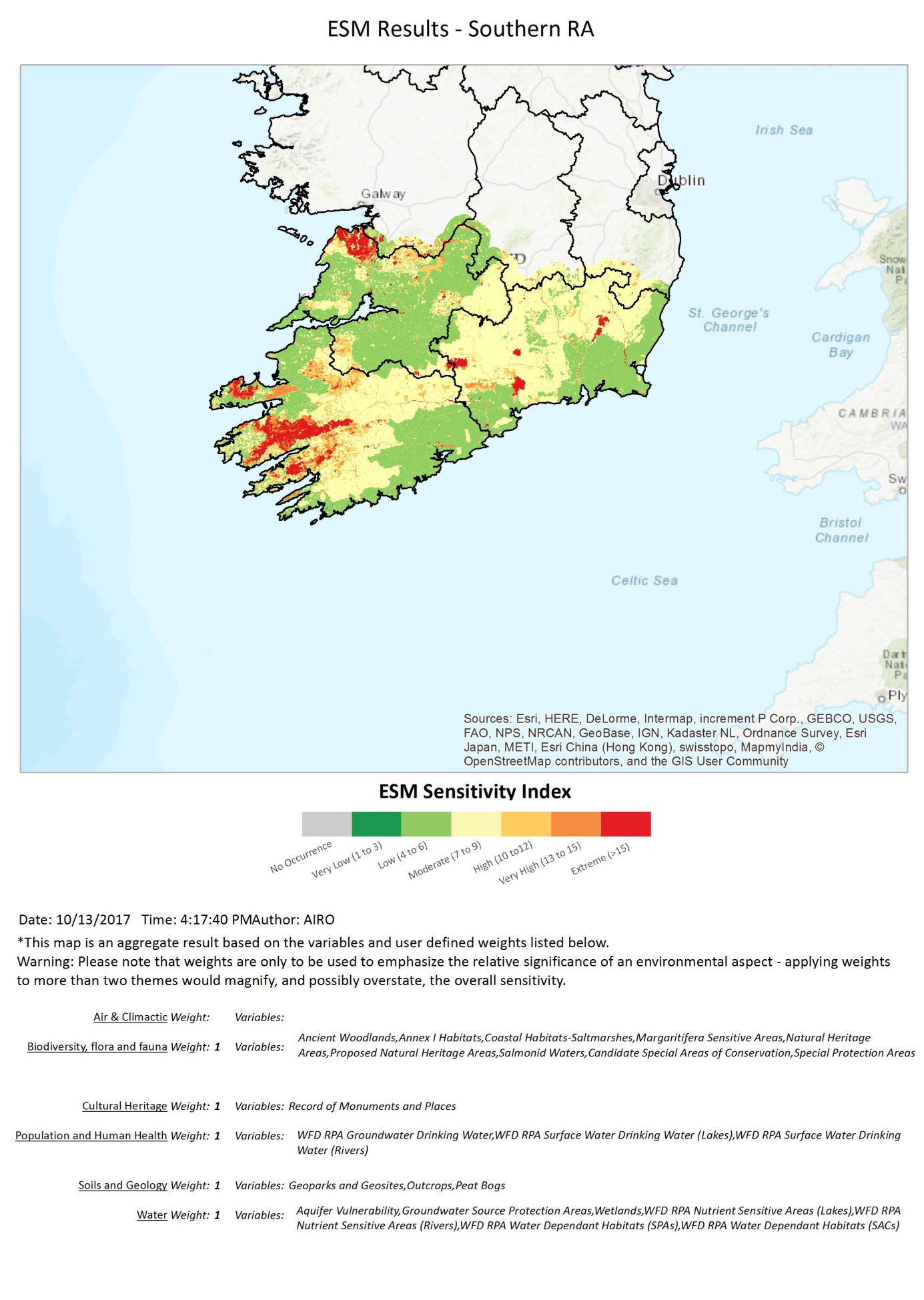 B
ESM Widget
Bespoke geoprocessing tool
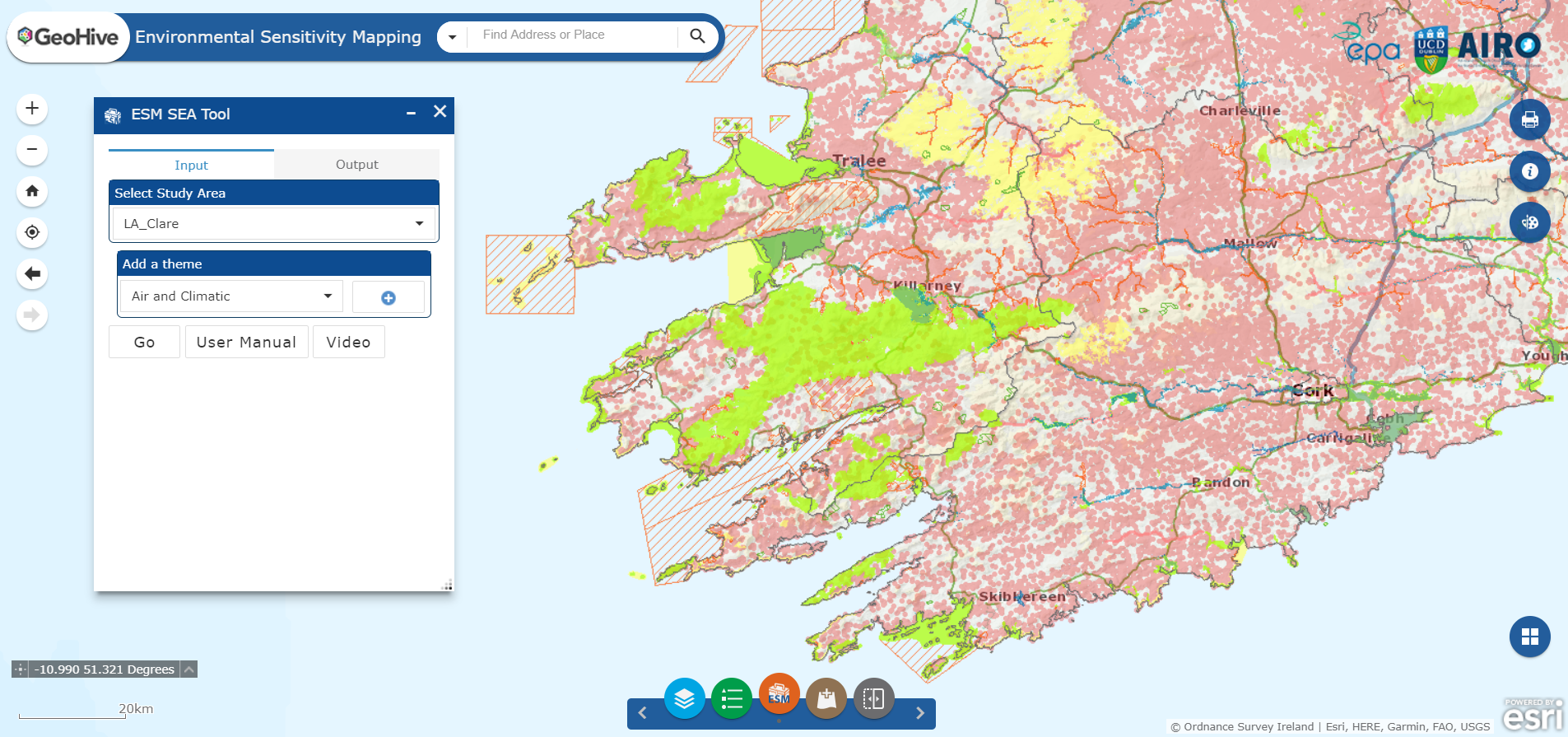 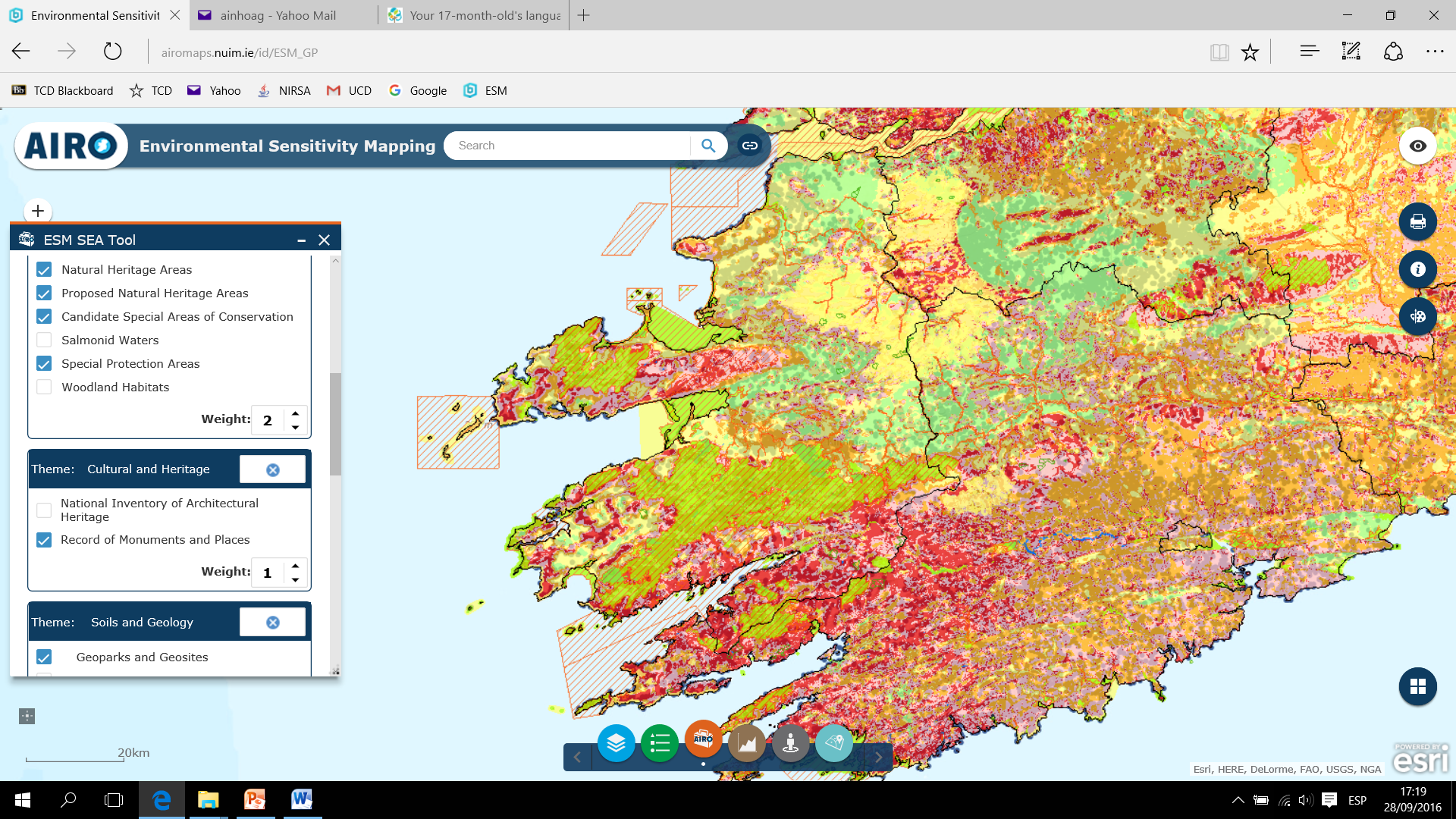 D
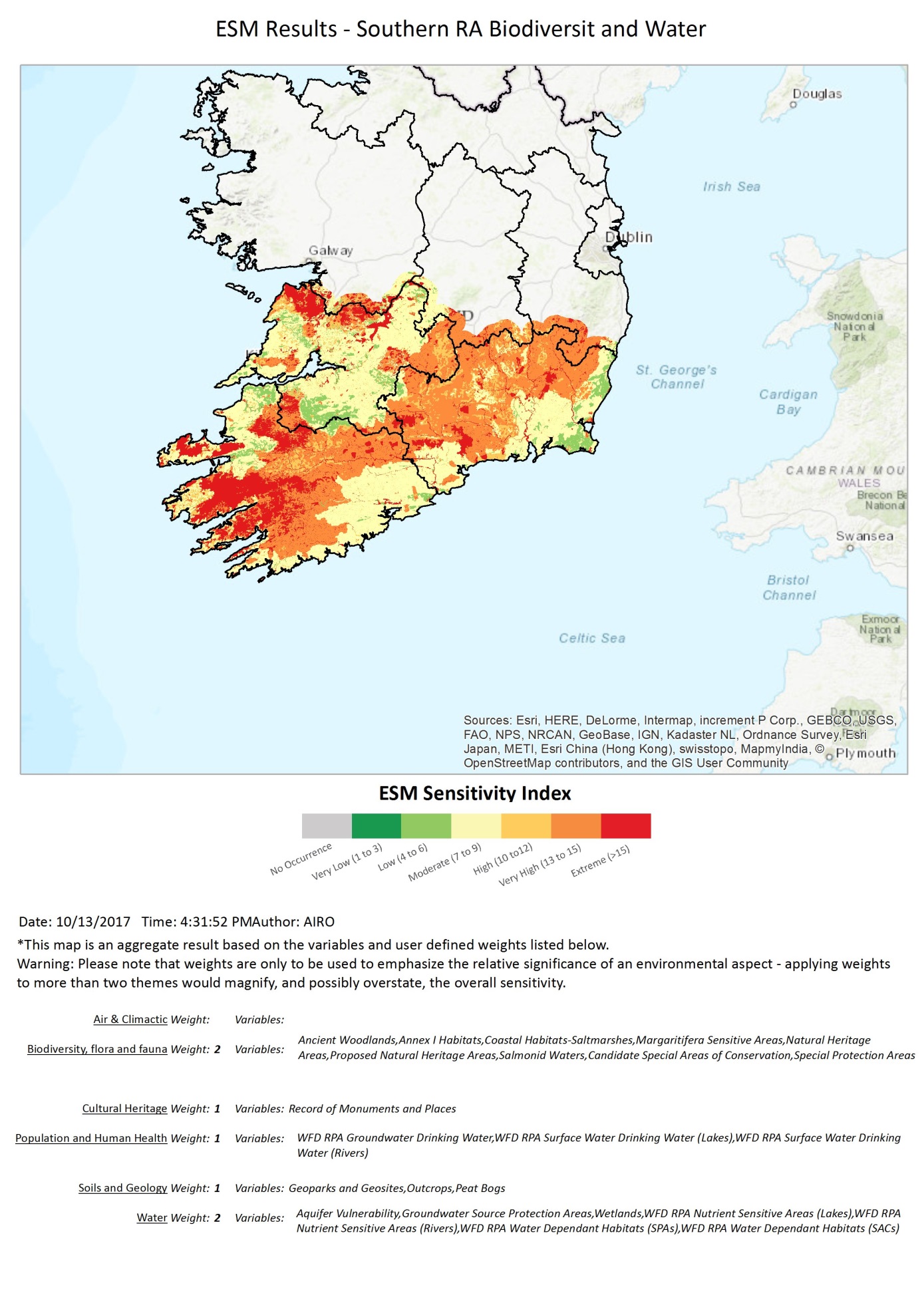 C
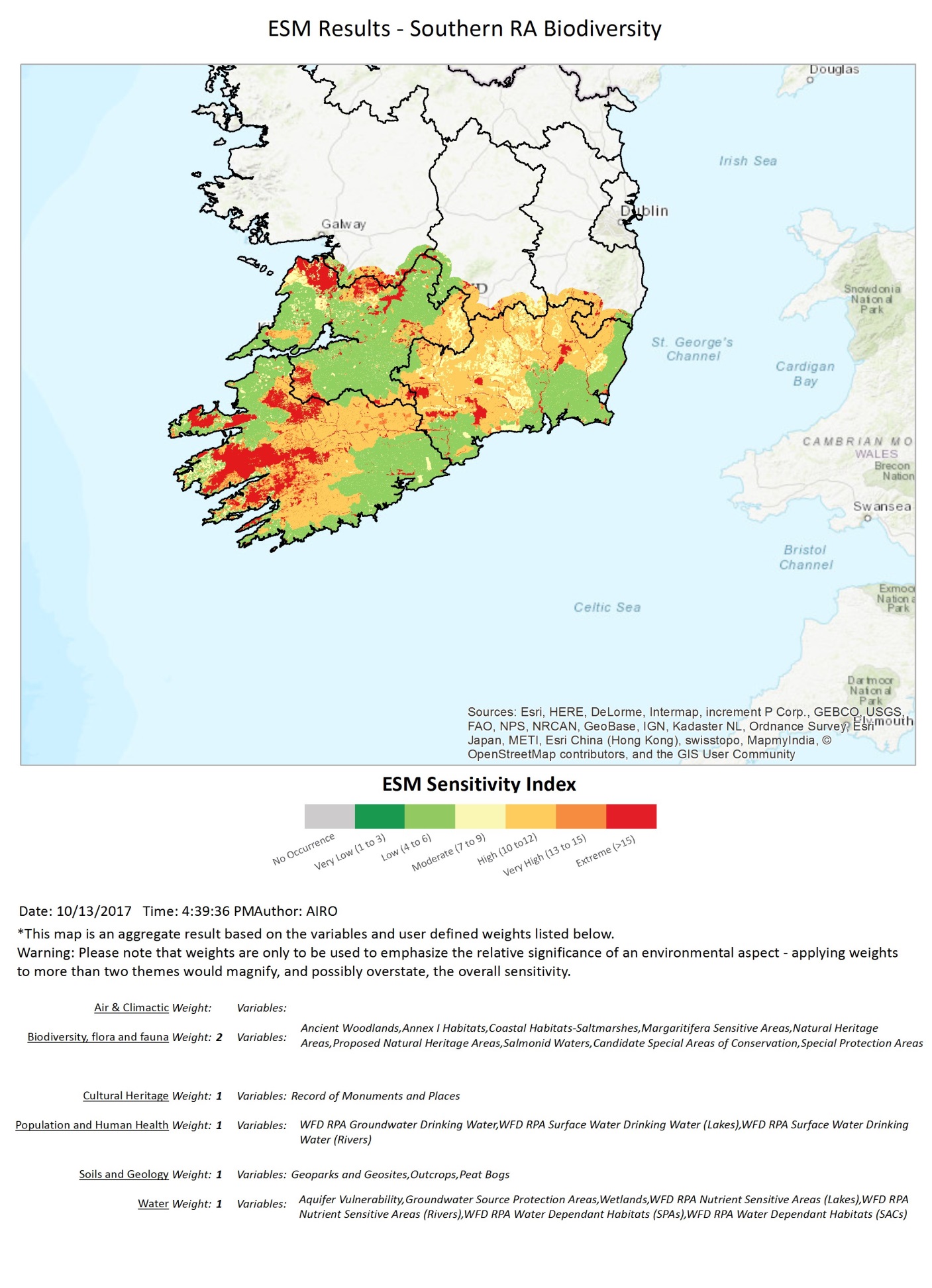 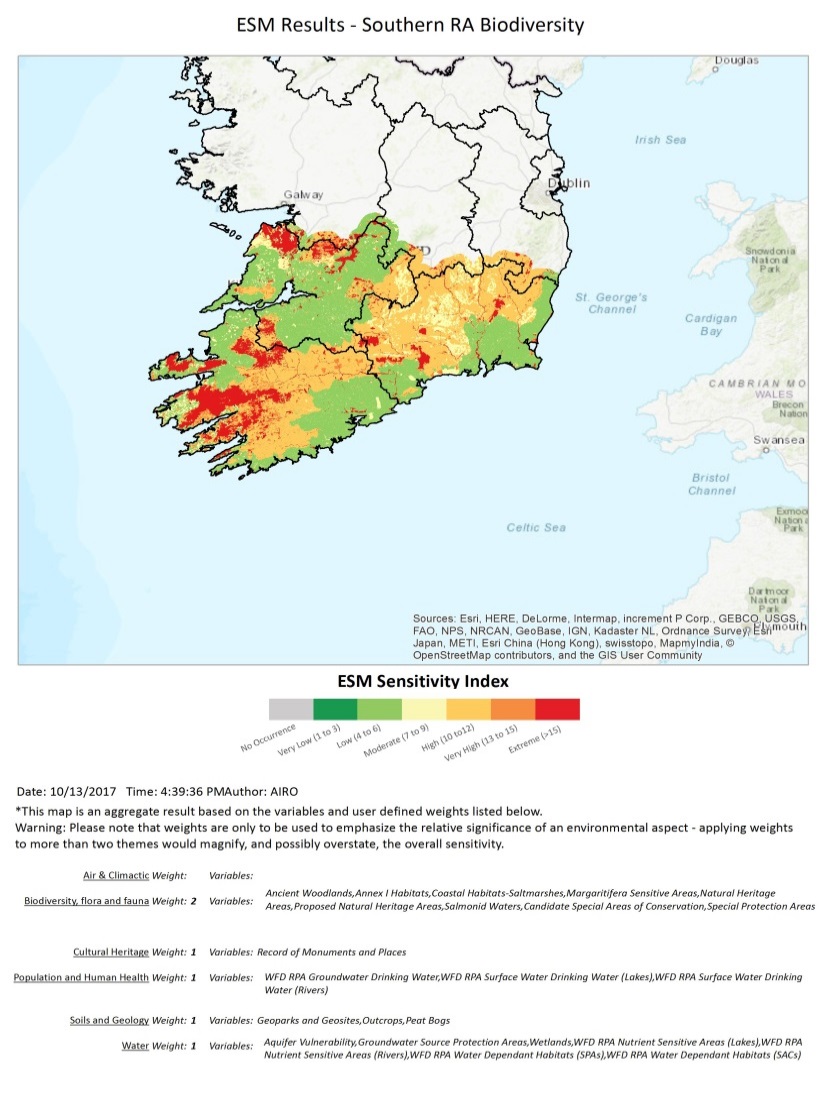 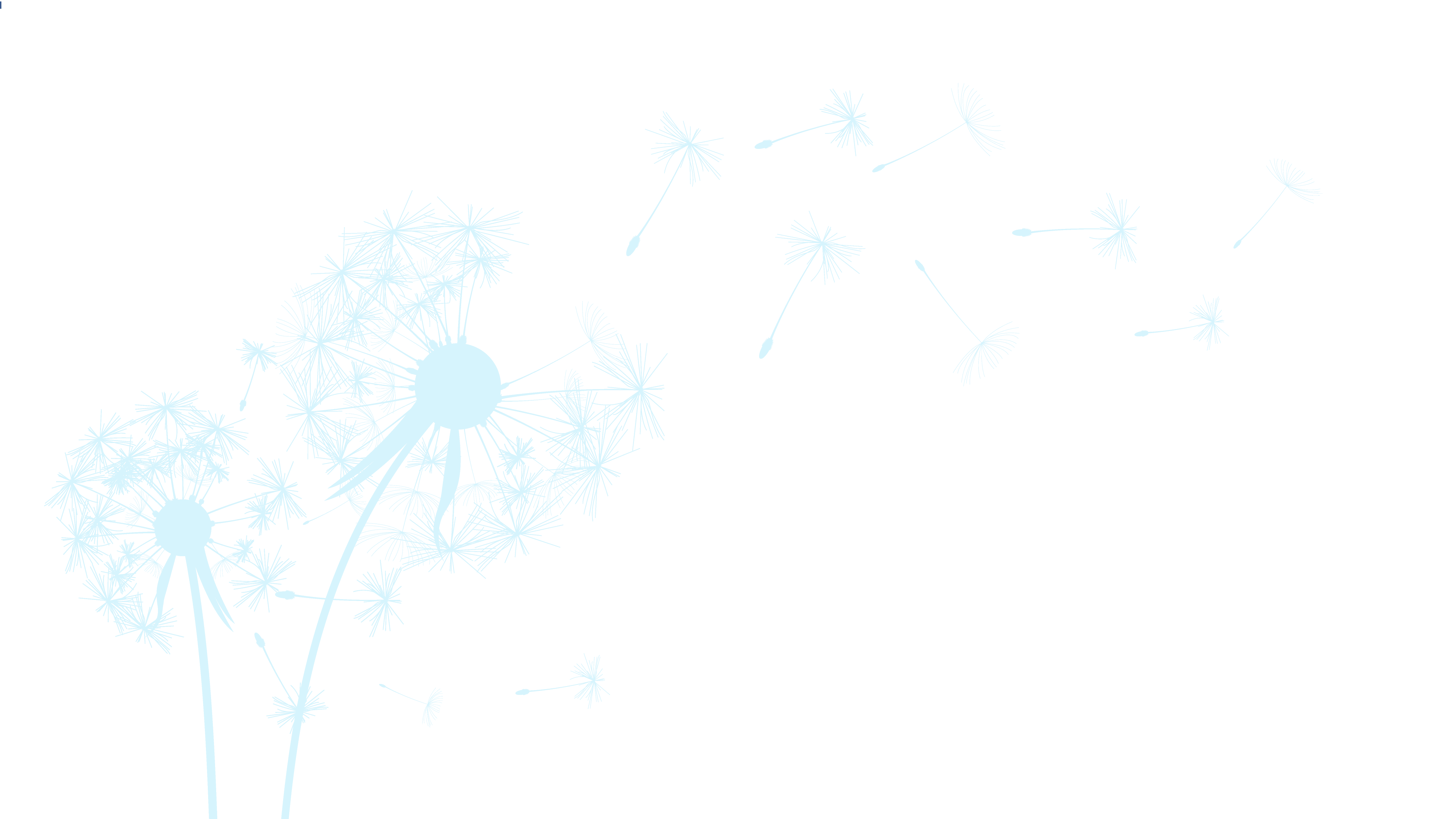 SEA and Planning Support Tool
Evidence-based assessments and decisions
						As good/robust as available data
Efficiency…time and cost savings 
Good governance - consistency, transparency, comparability
Key Data Limitations
Landscape characterisation
Habitat Mapping
Soil productivity
Ecosystem services – grannularity/comprehensiveness
National coverage of other relevant datasets
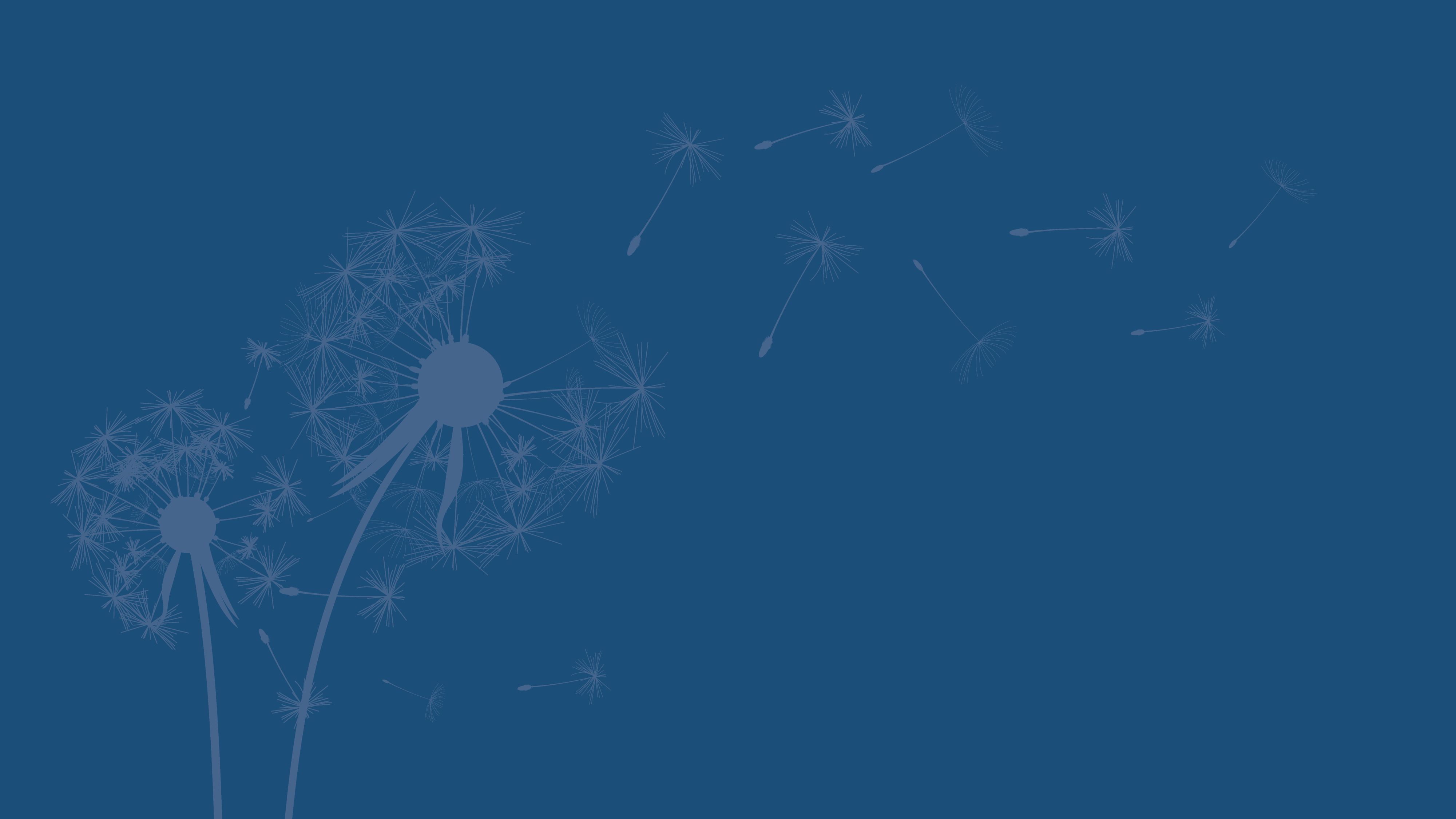 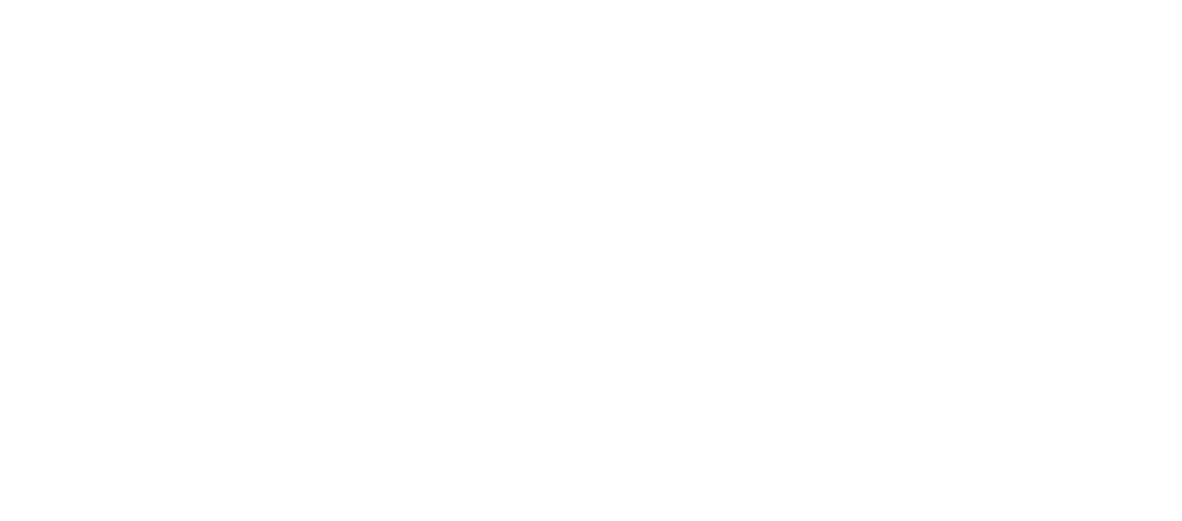 www.enviromap.ie
ainhoa.gonzalez@ucd.ie